Unit 2
Simplify Square Roots
Simplifying Square Roots
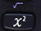 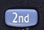 Simplify
Hit


Enter 32 then hit



Write the decimal by it.
Continue to do this for A, B, C, and D to find the match.
THERE MAY BE MORE THAN 1 MATCH, SO BE SURE TO DO A, B, C, and D!
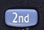 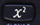 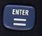 Simplify
Simplify
Find all the factors of the number next to x under square root

I will show you an easy way to do this.

Take the smallest number (other than 1) and divide it into all the choices.

If it goes in evenly into one of the choices, that choice is your answer
If not, continue this process with the rest of the factors.
Find all the factors of the number next to x under square root

I will show you an easy way to do this.

Take the smallest number (other than 1) and divide it into all the choices.

If it goes in evenly into one of the choices, that choice is your answer
If not, continue this process with the rest of the factors.
Take the number in front of the radical in the question and divide it by the number in front of the radical by the x. 

Take that number and square it. 

That number is your answer.
Take the number in front of the radical in the question and divide it by the number in front of the radical by the x. 

Take that number and square it. 

That number is your answer.
/
Operations with Square Roots
Ex. 9)                                          Ex. 10)
Ex. 11)
Ex 12.)                                       Ex 13)